Informatīvais ziņojums “Par Latvijas preču un pakalpojumu eksporta veicināšanas un ārvalstu investīciju piesaistes pamatnostādņu 2013.-2019.gadam gala novērtējumu “
Raimonds Aleksejenko, valsts sekretāra vietnieks
2020.gada 8. septembris, Rīga
Mērķi
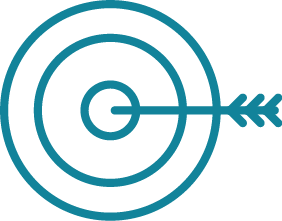 REZULTATĪVIE RĀDĪTĀJI UN TO SASNIEDZAMĀS REZULTATĪVĀS VĒRTĪBAS
2018
2020
Rezultatīvie rādītāji
2015
Eksporta pieaugums (vidēji gadā salīdzināmās cenās, %)
1,4%
5% (2018.–2020.g., vidēji gadā)
1
Augsto tehnoloģiju produktu īpatsvars Latvijas kopējā eksportā (%)
2
9,8%
10,5%
11%
ĀTI snieguma indekss (Baltijas reģionā)
3
1,5
1,2    (2018.- 2020.g., vidēji gadā)
Rezultatīvo rādītāju izpilde
Preču un pakalpojumu eksporta pieauguma temps (salīdzināmās cenās, procentos)
Augsto tehnoloģiju produktu eksports (procentos no IKP)
Rezultatīvo rādītāju izpilde
Eksporta apjoma izmaiņas konkurētspējas un ārējā pieprasījuma ietekmē (%)
Latvijas eksporta tirgus daļas izmaiņas pasaules eksportā (%)
Rezultatīvo rādītāju izpilde
ĀTI Latvijā (saņemtās vidēji periodā, procentos pret IKP)
ĀTI Baltijas valstīs (darījumi, mljrd. eiro)
Rezultatīvo rādītāju izpilde
ĀTI snieguma indekss (3-gadu vidējais rādītājs)
Piesaistītās ĀTI plūsmas Baltijas valstīs (darījumi, milj. eiro)
Nākotnes prioritātes
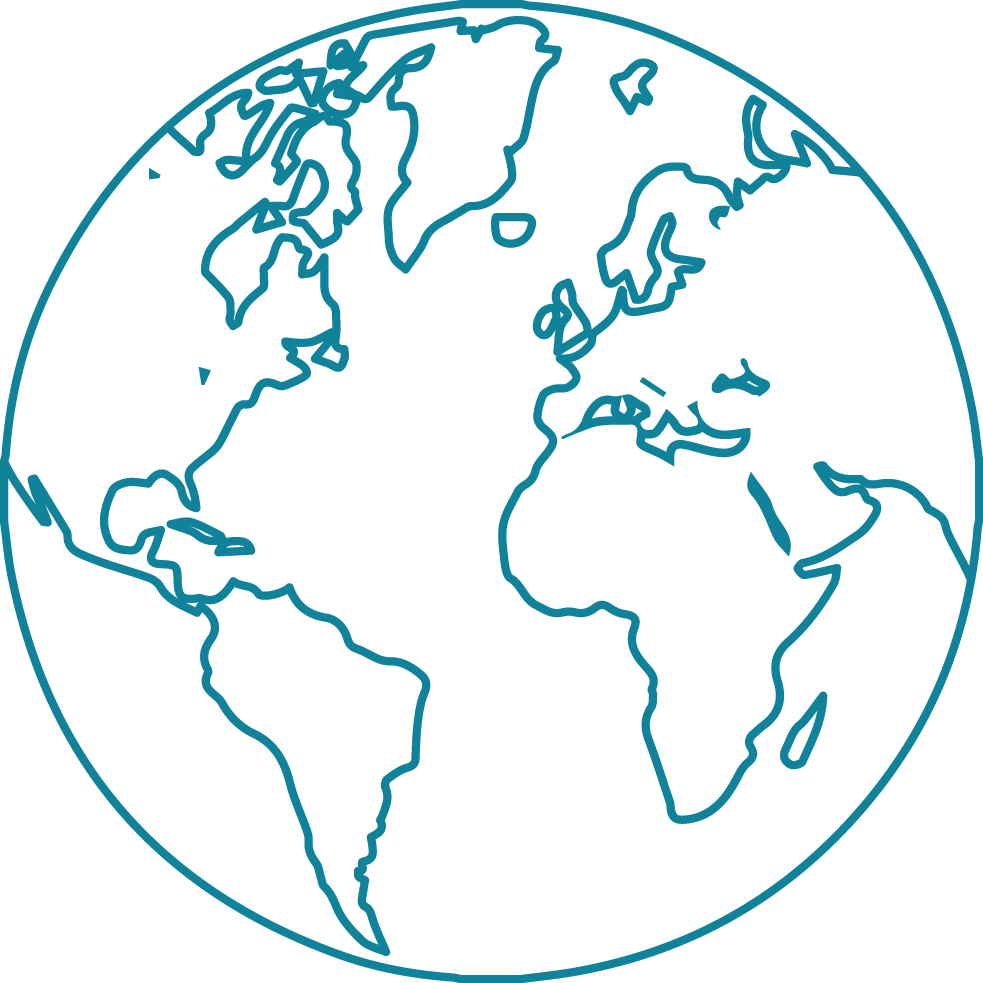 Latvijas uzņēmumu konkurētspējas pieaugums
1
Eksports
Tehnoloģiskā attīstība
2
Ražošanas efektivitātes uzlabošana
3
Inovāciju veicināšana
Tradicionālo nozaru transformācija uz augstāku pievienoto vērtību preču un pakalpojumu ražošanu.
Nākotnes prioritātes
Investīcijas
Izaicinājumi ĀTI piesaistes jomā:
Kvalificēta darbaspēka pieejamība
Pieejamās infrastruktūras kvalitāte
Prioritārās jomas:
- IT sektors, metālapstrāde, mašīnbūve un skandināvu valodu zināšanas
Starppilsētu mobilitātes kvalitāte.
Finanšu sektora izaicinājumi
Atbalsta instrumentu pieejamība
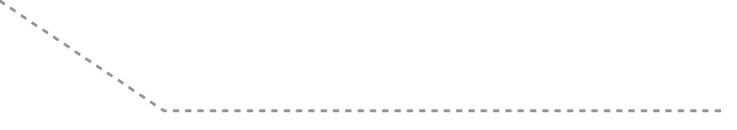 Banku pakalpojumu kvalitāte – kontu atvēršanas/ aizvēršanas procedūras
ES struktūrfondu un valsts atbalsta instrumentu trūkums.
Nākotnes prioritātes
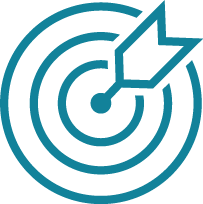 Mērķis
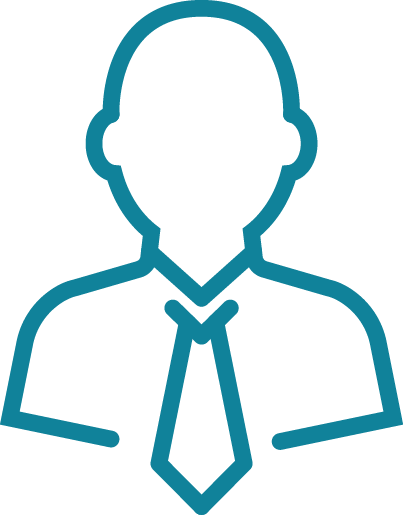 2020. – 2023.gadam
Investoru profils
Piesaistītas ārējās tiešās investīcijas vismaz 432 miljonu eiro apmērā. Vismaz 250 miljonu eiro apmērā RIS 3 jomās
1
Prioritārs fokuss vērsts uz ES, NATO un OECD bāzētiem klientiem
Kopumā radīt vismaz 4500 darbavietas. Vismaz 600 darba vietas RIS 3 jomās
2
LIAA investīciju piesaistes rezultāti
(2013.-2020.g.)
KOPĒJĀS PIESAISTĪTĀS INVESTĪCIJAS
KOPĒJĀS PLĀNOTĀS RADĪTĀS DARBA VIETAS
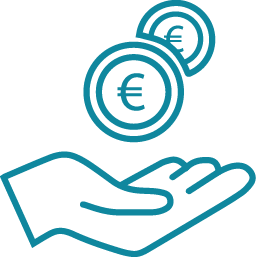 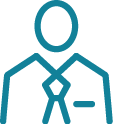 9 439
991,87 milj. EUR
INVESTĪCIJU APJOMS (milj.EUR)
Radītās darba vietas
LIAA investīciju piesaistes rezultāti
(2013.-2020.g.)
Valstu kopgriezums*
Nozaru kopgriezums*
2013.g.
2020.g. II cet.
*Latvijas Bankas dati
2020.Gada I pusgada tendences
21 uzņēmums pieņēmis pozitīvu lēmumu īstenot investīcijas projektus Latvijā
1
Proaktīvi uzrunāti 61 potenciālais ārvalstu investors
2
Plānotais investīciju apjoms – 101,4 milj. EUR
3
4
Plānotās jaunas darba vietas – 1578
III ceturksnī uzsākta kampaņa Baltkrievijas uzņēmumu relokācijai uz Latviju
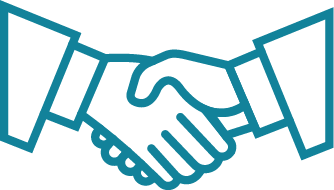 Turpmākā rīcība
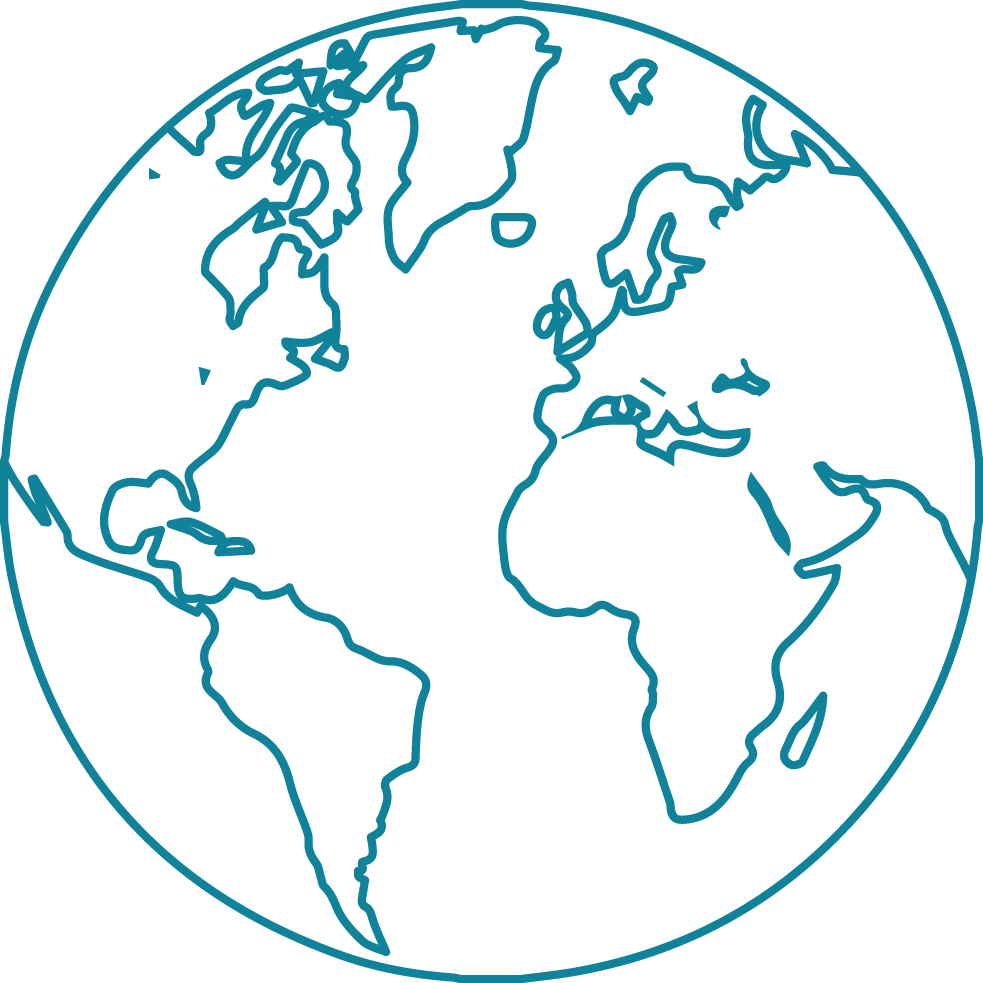 Nacionālās industriālās politikas  pamatnostādnes 2021.-2027.gadam
Eksports
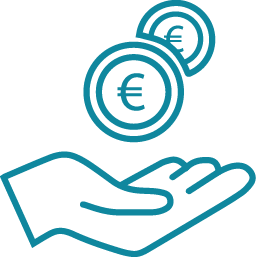 Latvijas preču un pakalpojumu eksporta veicināšanas un ārvalstu investīciju piesaistes pamatnostādnes
1
Investīcijas
Latvijas Tūrisma attīstības pamatnostādnes
2
“Stratēģija Latvijai COVID-19 krīzes radīto seku mazināšanai”
Atbalsts jaunajiem eksportētājiem starptautiski konkurētspējīgās industrijās
“Zaļais koridors” birokrātijas un administratīvo procesu mazināšanai
2
1
Paldies!
+371 67013100
pasts@em.gov.lv
@EM_gov_lv, @siltinam
/ekonomikasministrija
www.em.gov.lv
Brīvības iela 55, Rīga, LV-1519, Latvia
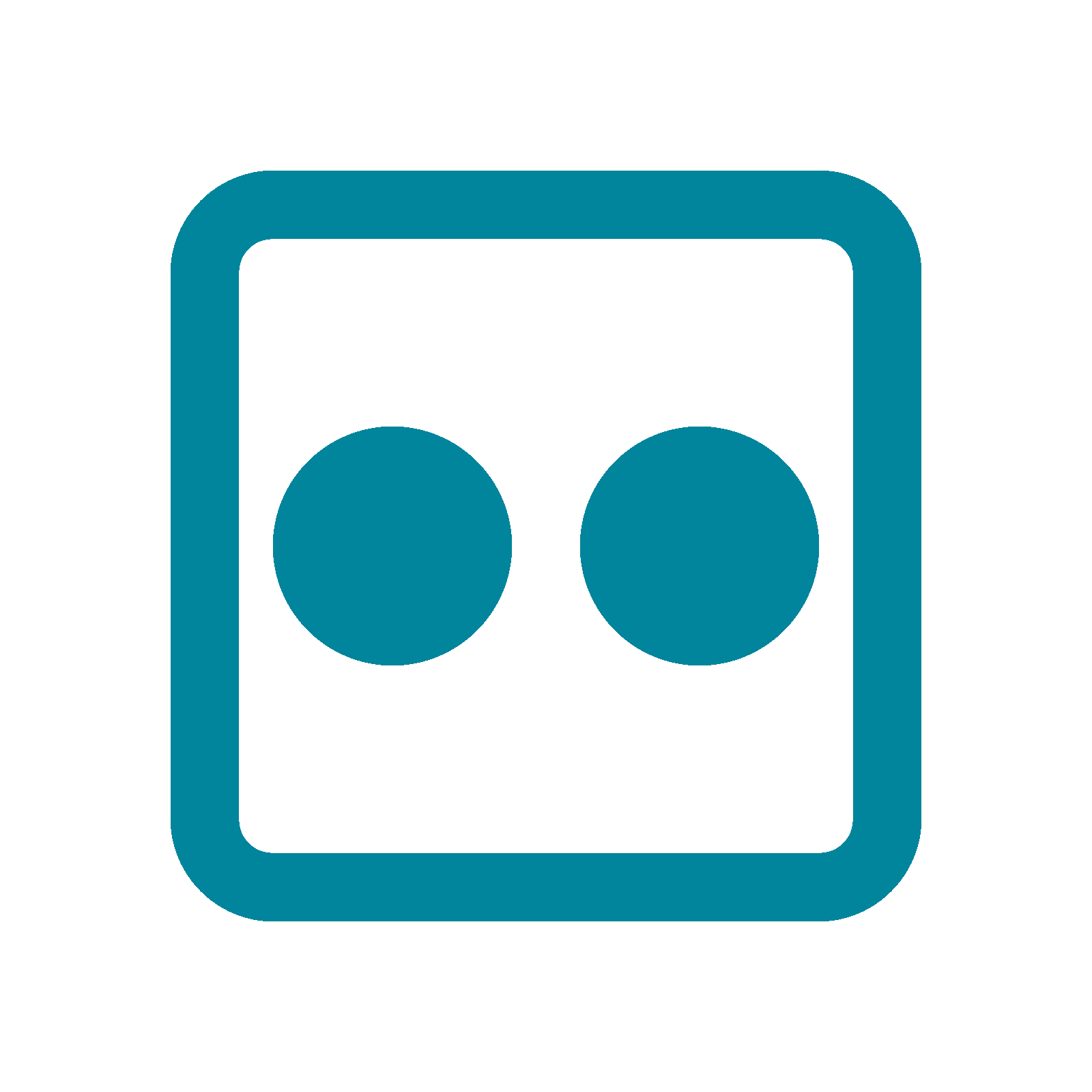 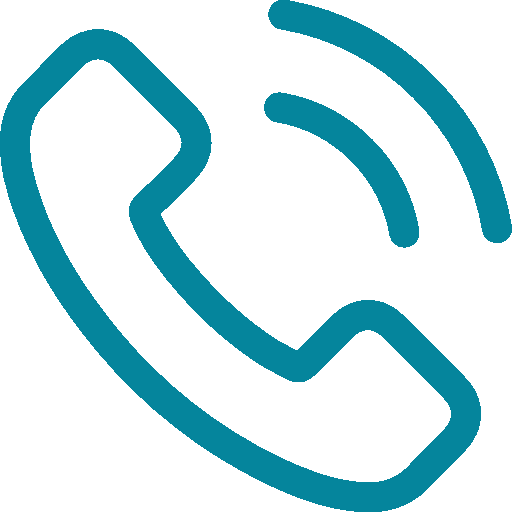 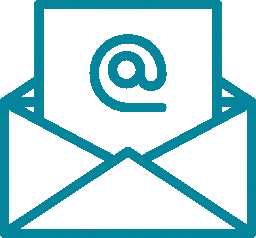 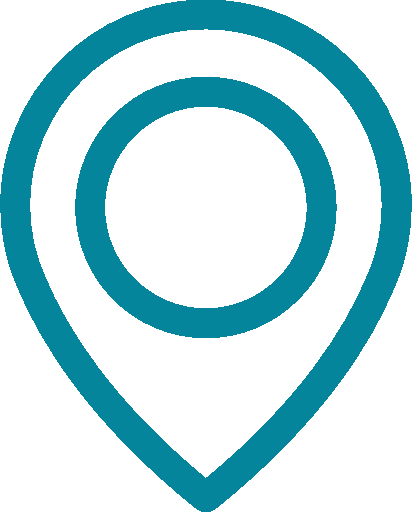 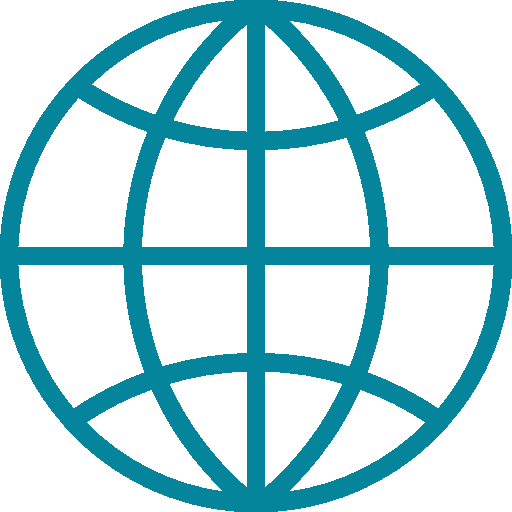 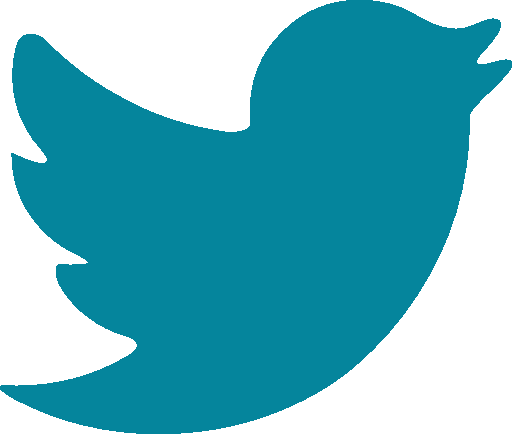 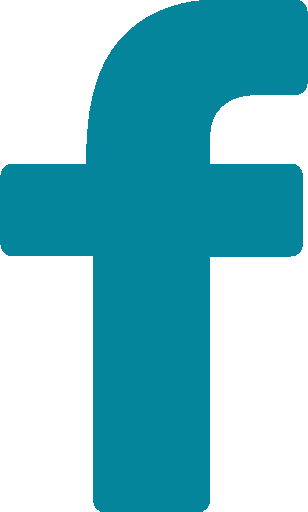 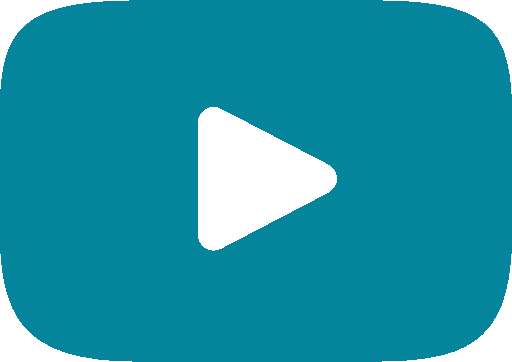